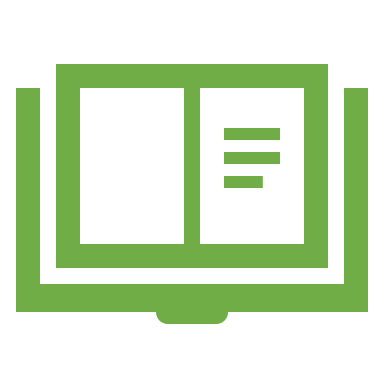 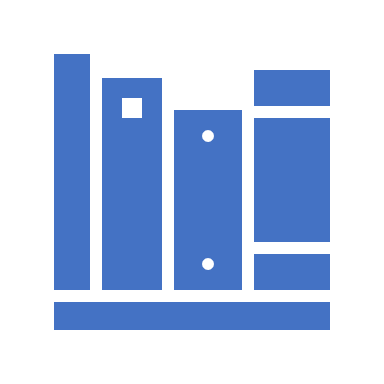 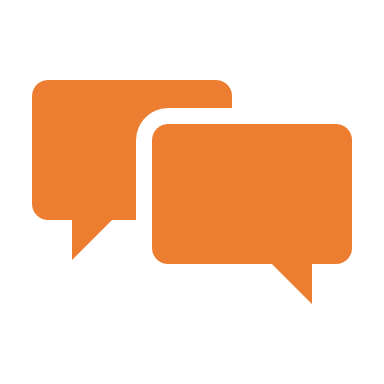 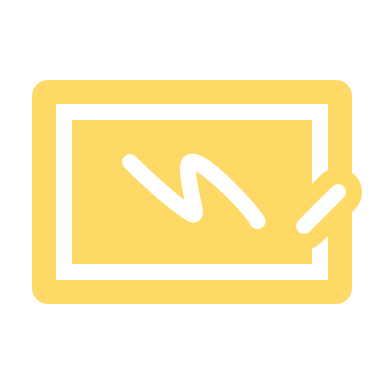 SRC Poster Workshop: Social Sciences
March 19, 2024
Overview
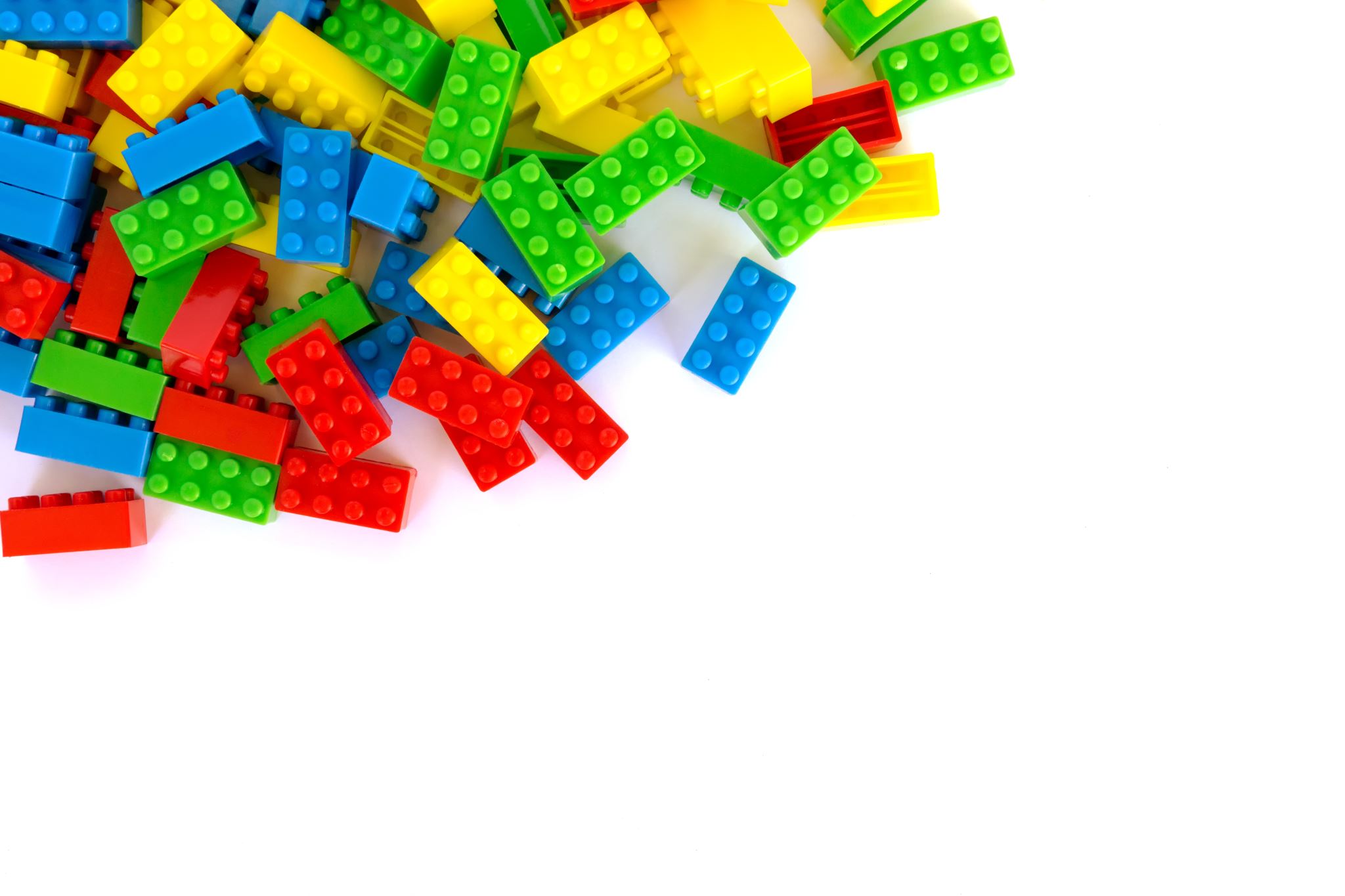 The Building Blocks of a Poster
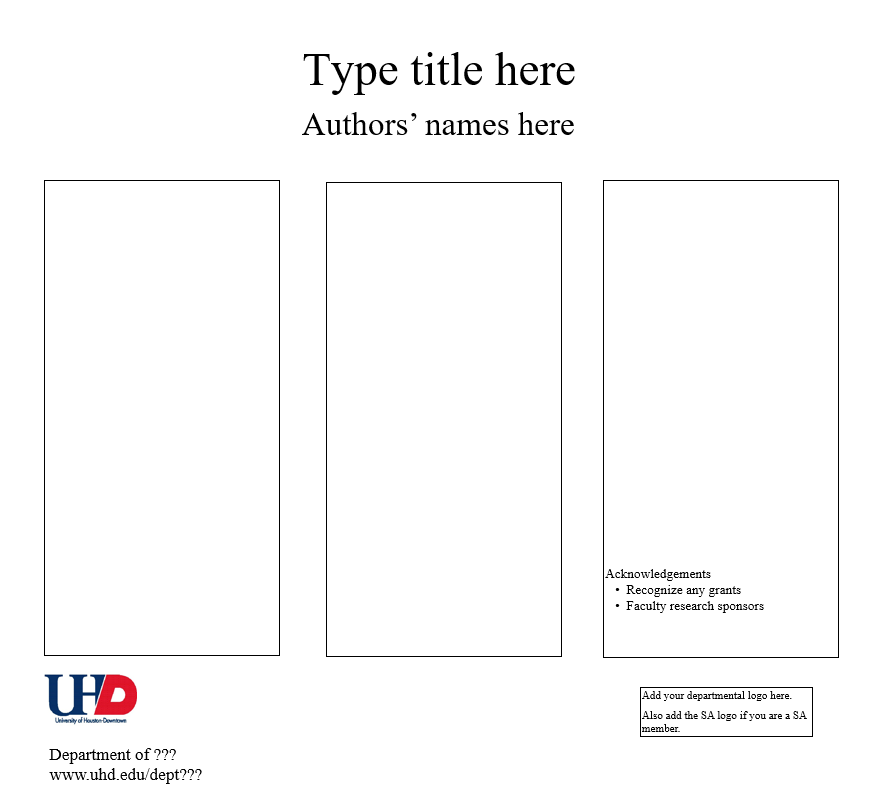 Download the template
Available here.
Begin planning your sections
*Abstract
Background
Methods/Procedure
Results
*Figure or Table
Discussion
References 
Acknowledgements
*Abstract
Results
Discussion
Background
References
*Figure or Table
Method
*Depends on your discipline or faculty mentor's preference
[Speaker Notes: *Abstract
Brief summary of entire project
Background
Key background information for your project.
What is your research question?
Methods/Procedure
Key methods, measures, and procedures used. 
Results
What did you find?
Discussion
What do your findings mean?
References
List any work referenced in the poster. Should use the format of your field (e.g., APA).]
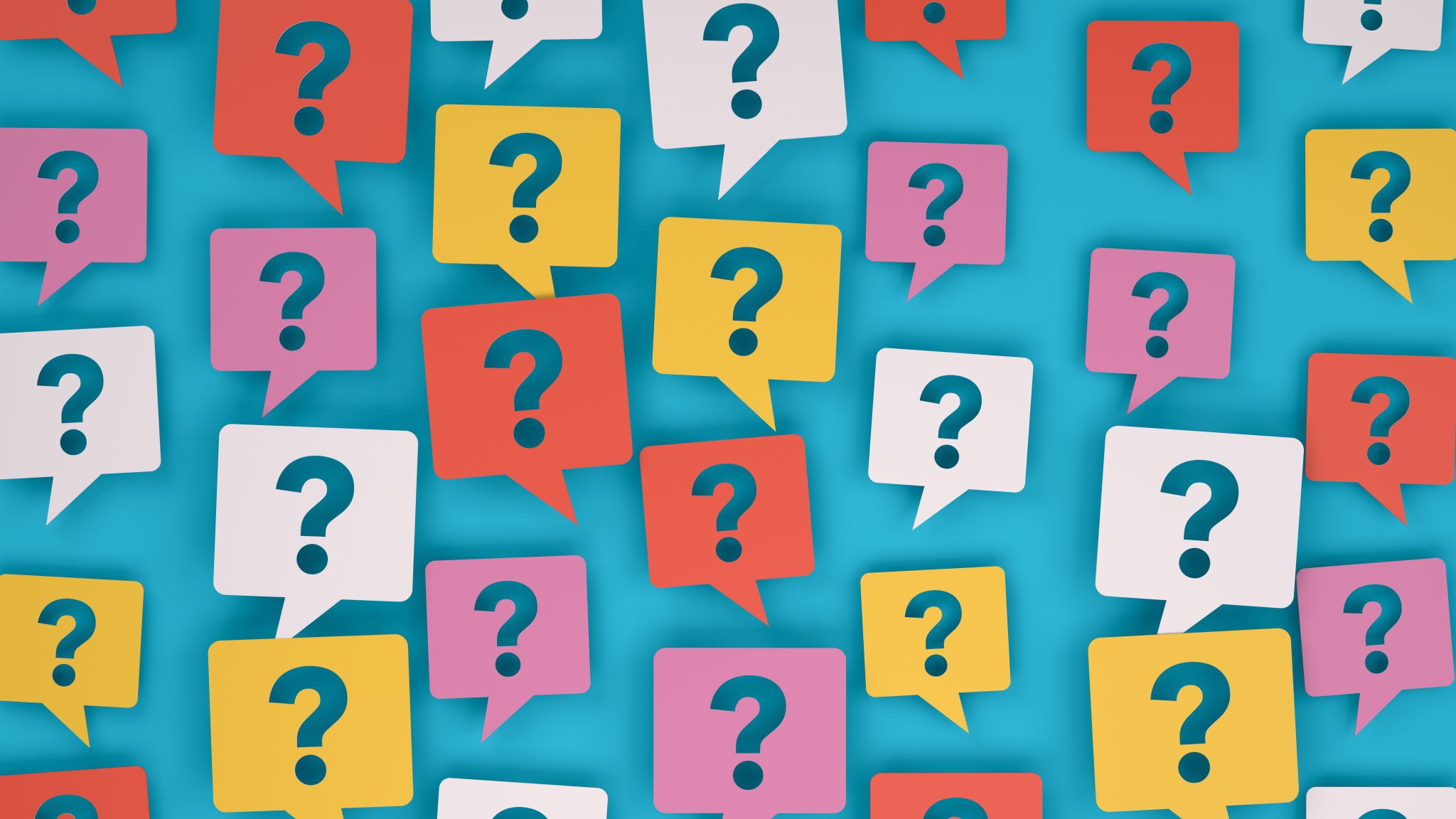 Writing Tips
Posters are a unique genre of scientific writing. 
Include all sections of a scientific report distilled to key points.
Take time to do well.
Follow guidance from your faculty mentors.
Who are the authors? What order should they be listed in?
Are there any grants that you need to acknowledge?
Use their feedback on your drafts to improve the poster.
Begin writing your sections in a word document.
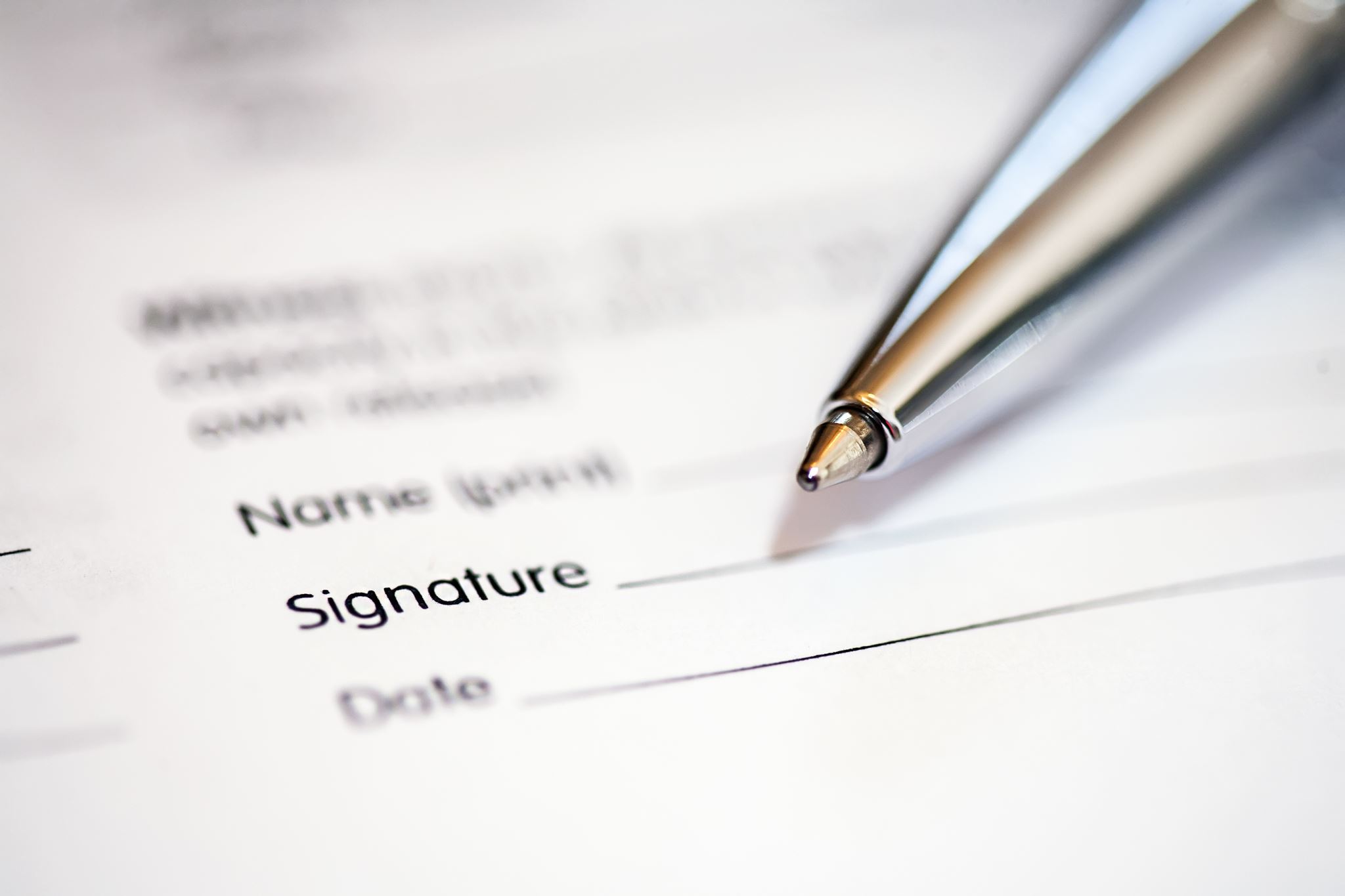 Writing Tips
Background
Needs to provide key information for understanding your project.
Should be accessible. Don’t assume audience is familiar with your topic.
Should include a clear statement about your main hypothesis or research question. 

Organization
Can write this section as a paragraph or use bullet points. 
Will depend on the project, but I recommend 3-5 bullet points
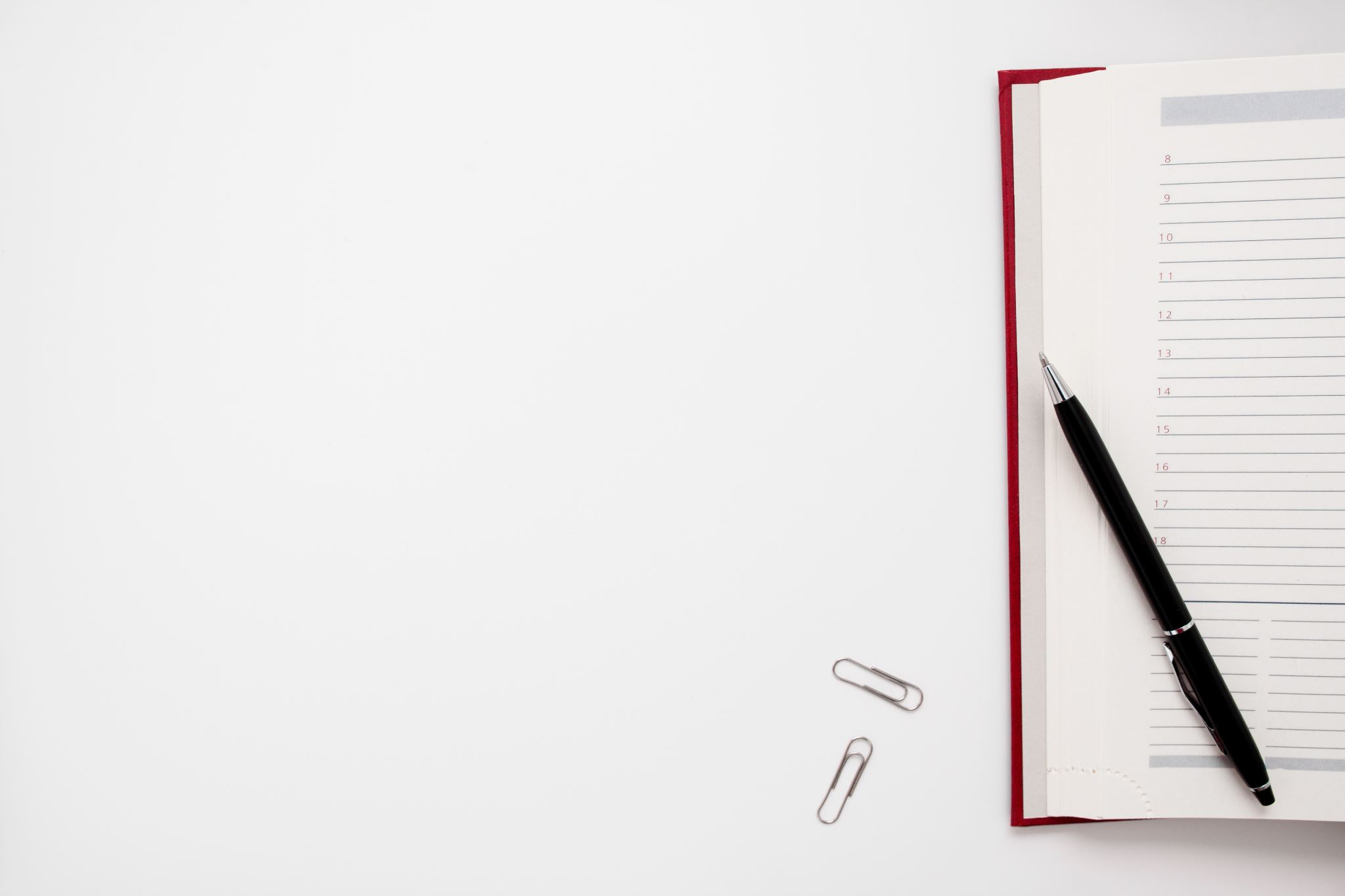 Writing Tips
Method
What steps, measures, or procedures did you use for your project?
Should be clear enough that the audience will understand how you conducted your research.

Depending on the kind of research conducted, you should describe your
Sample
Key measures 
Procedure
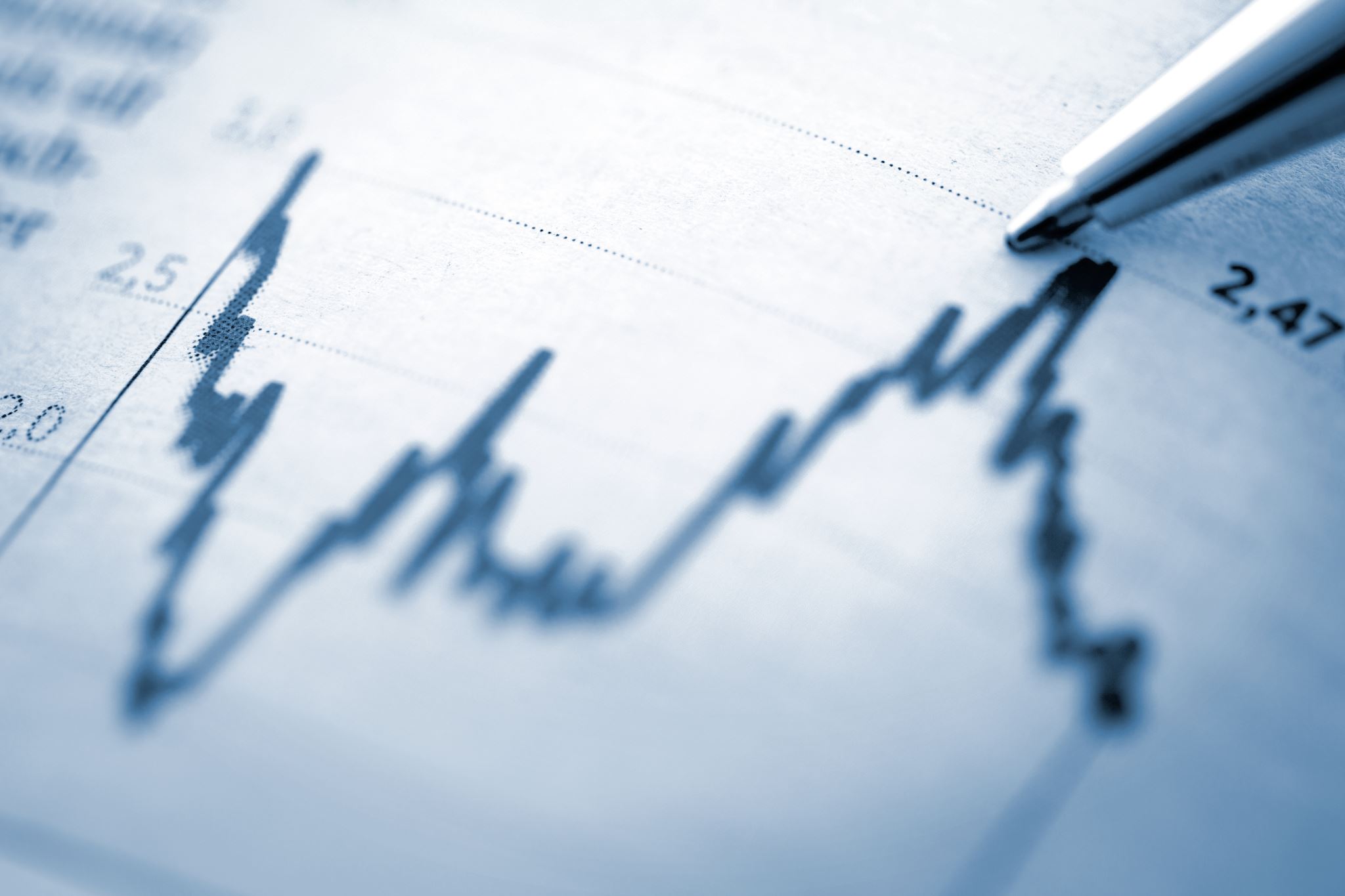 Writing Tips
Results
What did you find? 
Explain how you conducted your analyses
Explain the results
Should include a figure or table as a visual aid*
*Depends on your discipline or faculty mentor's preference
Writing Tips
Discussion
Overall, did your findings support your hypothesis?
Were there any important limitations of your findings?
What next steps should researchers take?

References
List all cited references in the poster.
Use the format of your discipline (e.g., APA in Psychology)

Acknowledgements
Thank contributors who helped with the work but aren’t authors.
List any research funding sources.
Formatting
Once you’ve written and edited your project information, it’s time to add it to the poster template. 
SRC Requirements:
Use the template (40 inches x 44 inches) and a white background
If using color images, do not heavily darken them. 
General guidelines
Use a single, professional font style for the entire poster (e.g., Times New Roman, Calibri, Arial).
Use large font sizes for accessibility (e.g., 30 pt and larger)
May use 1-2 other colors as small accents
Example Poster
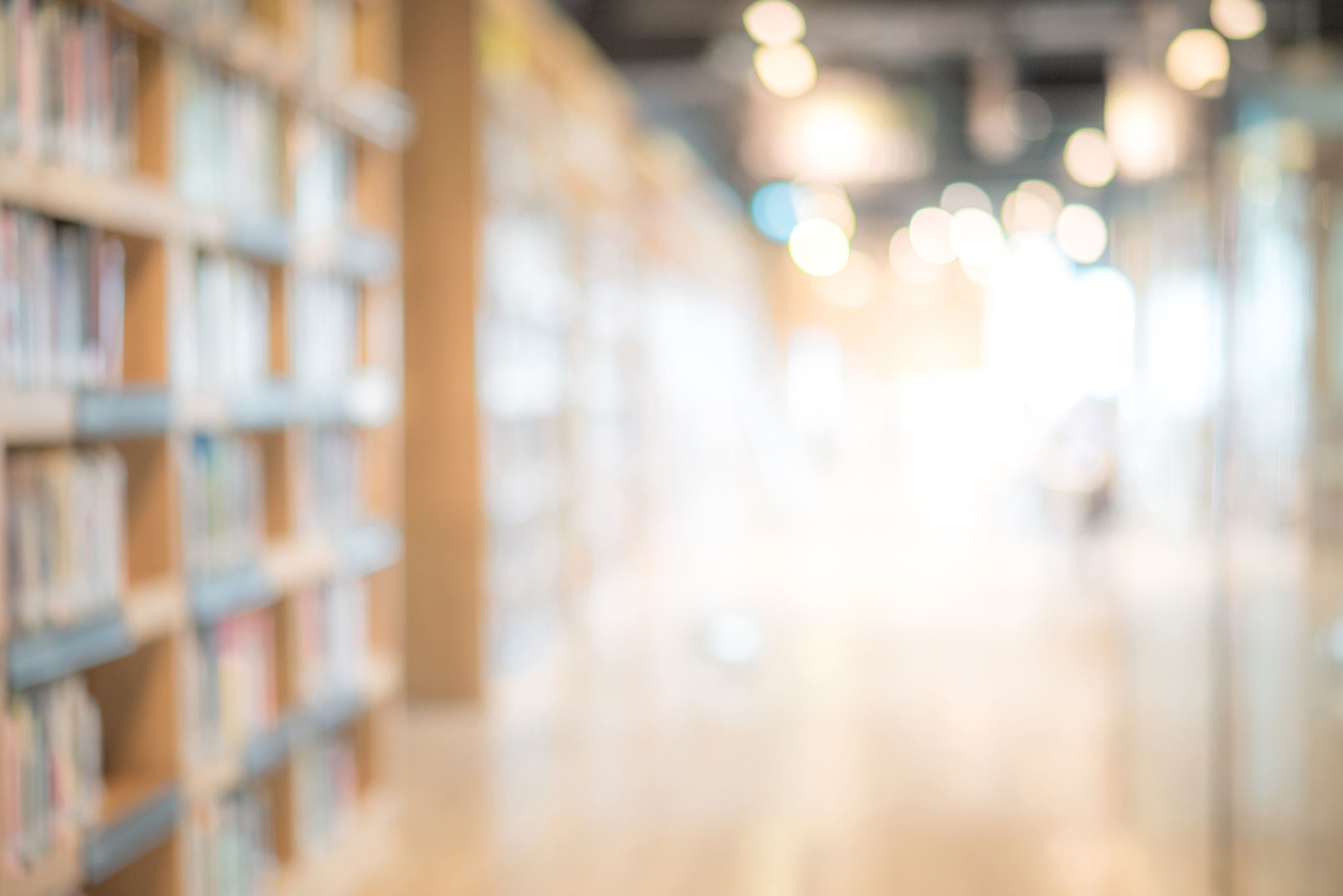 Resources
Scribbr for creating accurate APA references
Purdue OWL for reference guidelines 
Psi Chi resources for poster presentations
SRC resources for poster presentations
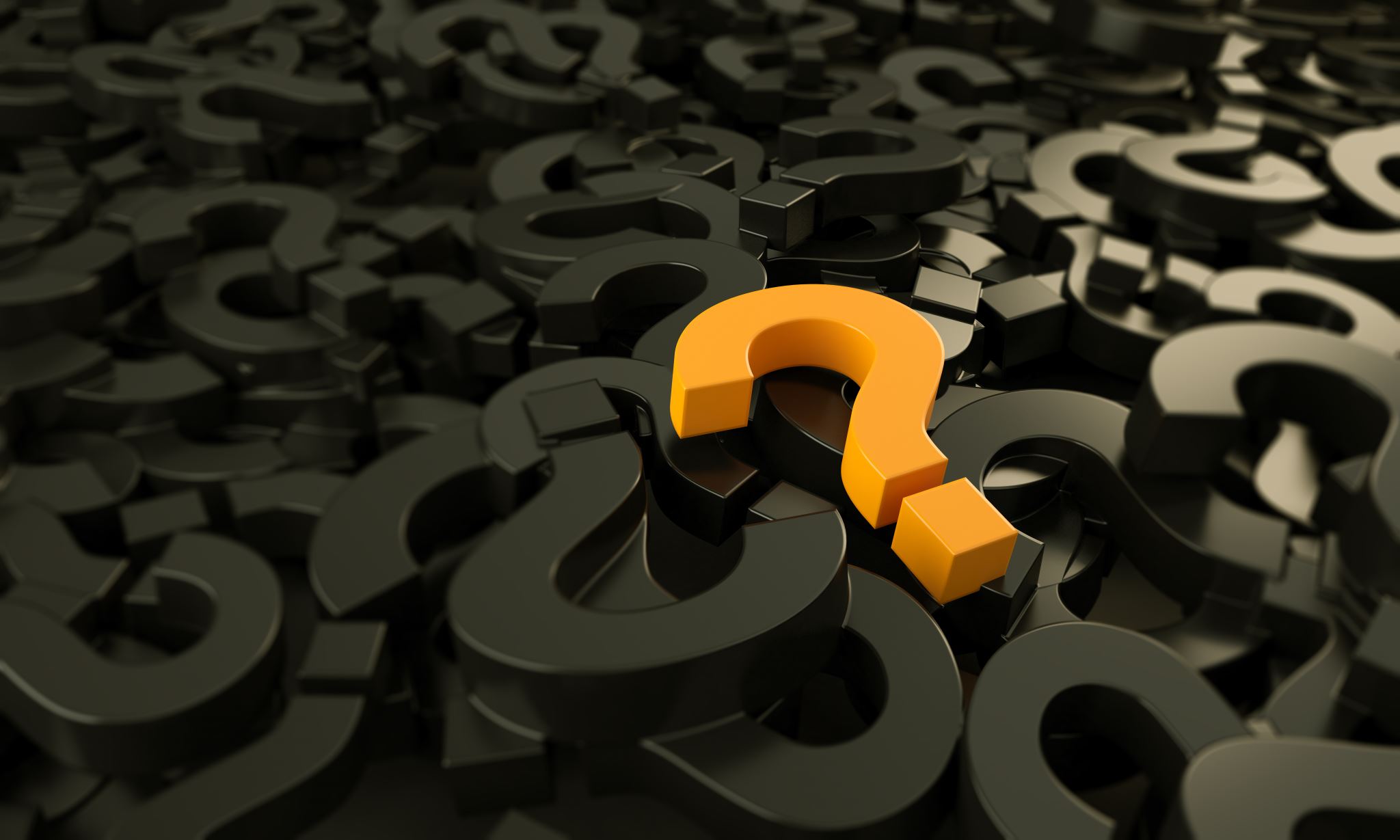 Questions?